Дидактическая игра:
«Чей домик?»
Цель: углубить и расширить знания детей о перелетных птицах и их жилище; совершенствовать умение соотносить изображение живого существа с его местом обитания; развивать познавательный интерес, внимание, память, мышление; воспитывать любовь к природе и бережное отношение к птицам.
Чей домик?
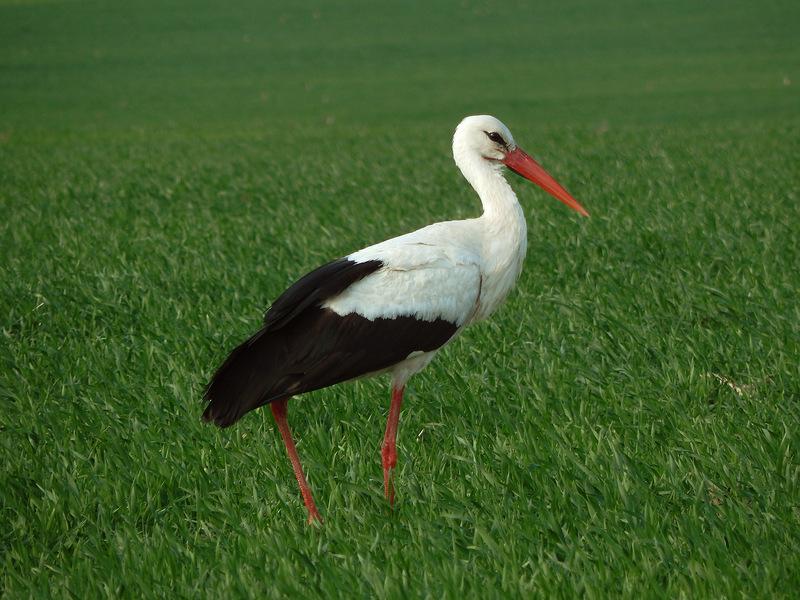 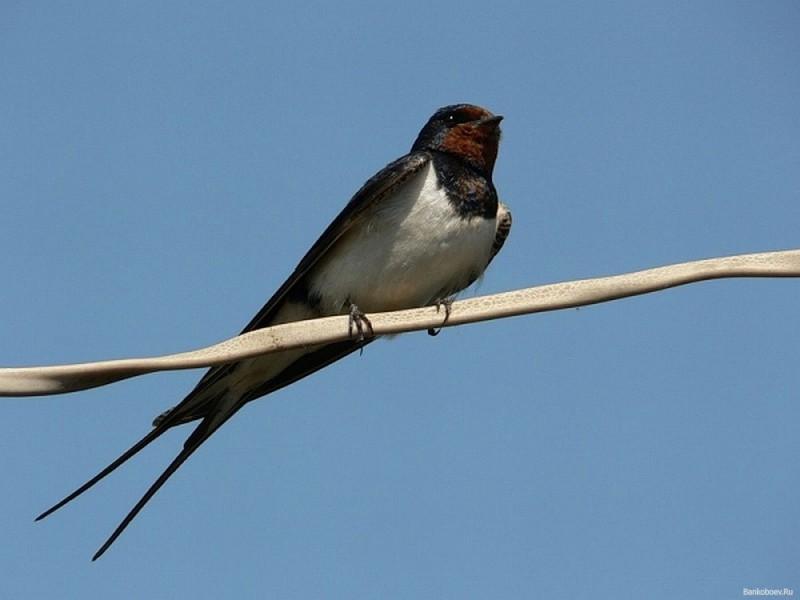 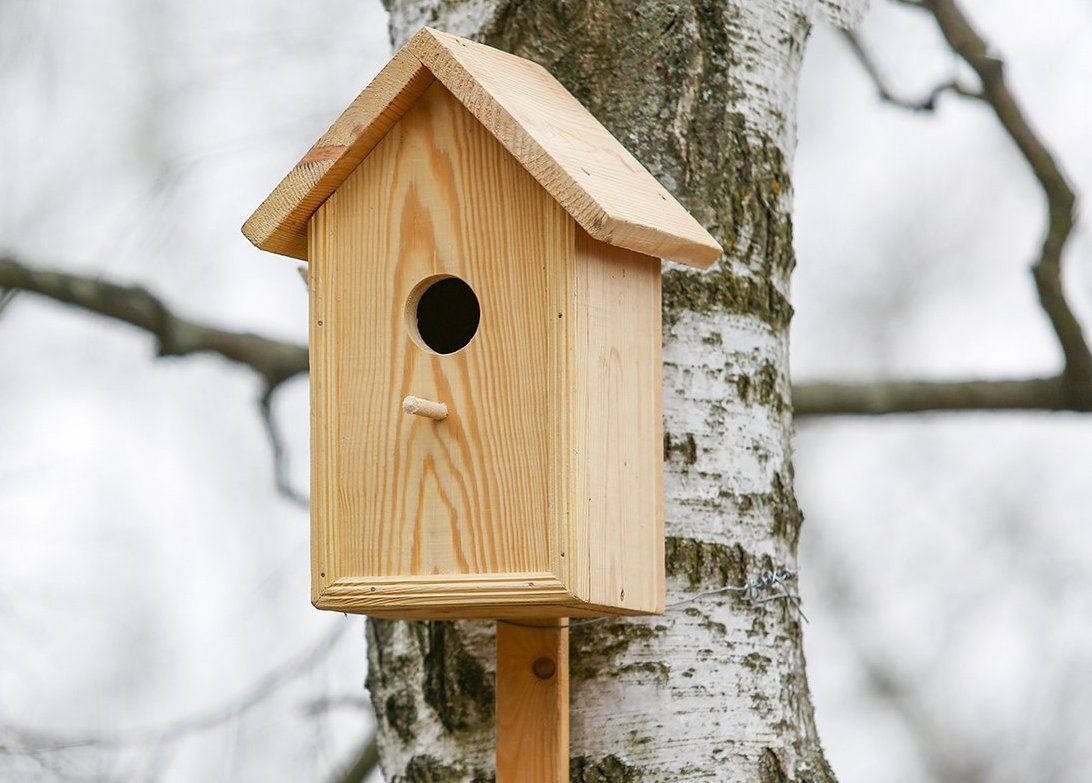 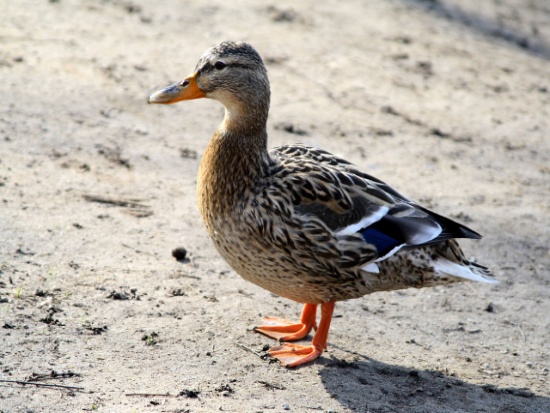 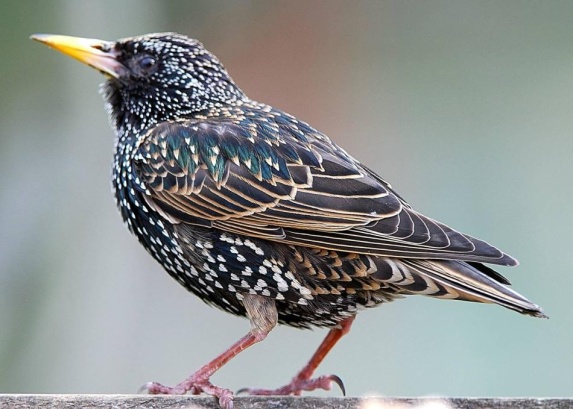 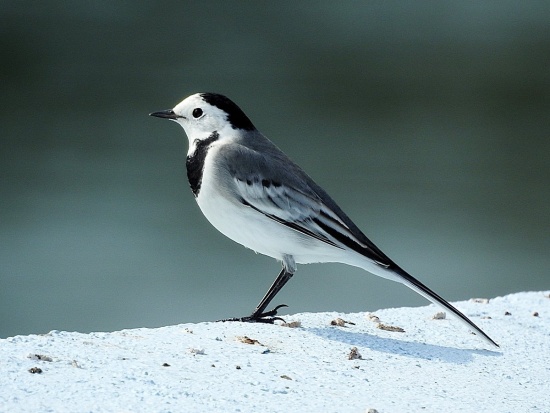 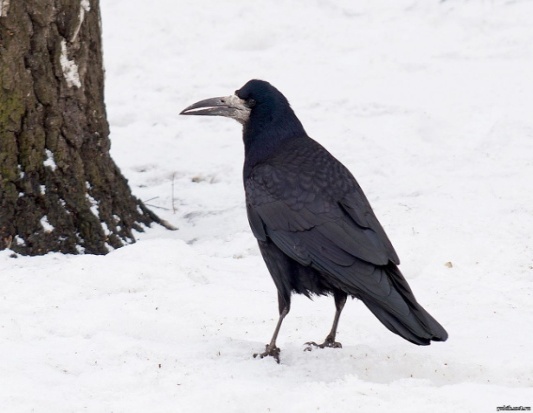 Чей домик?
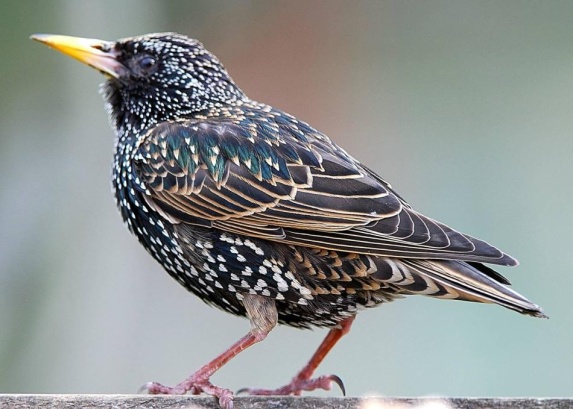 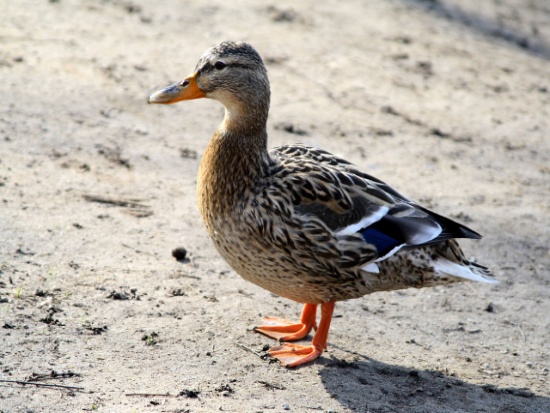 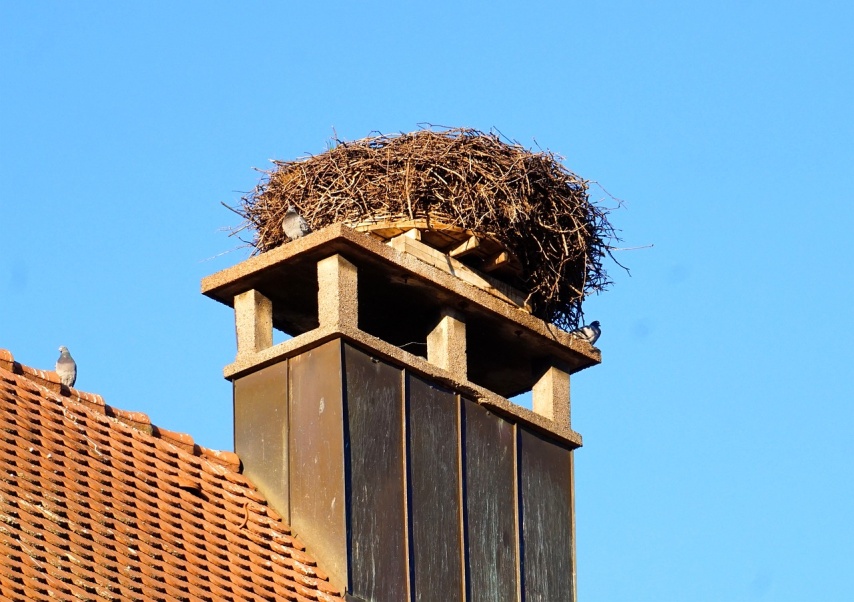 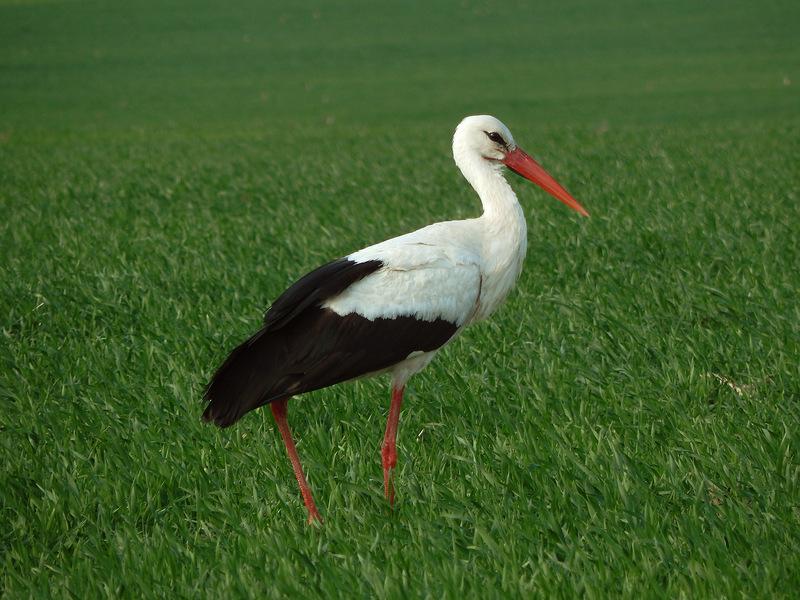 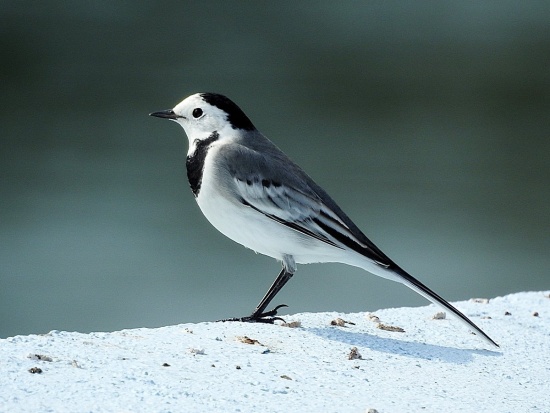 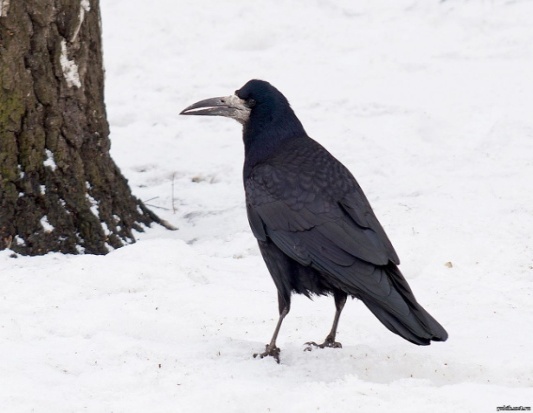 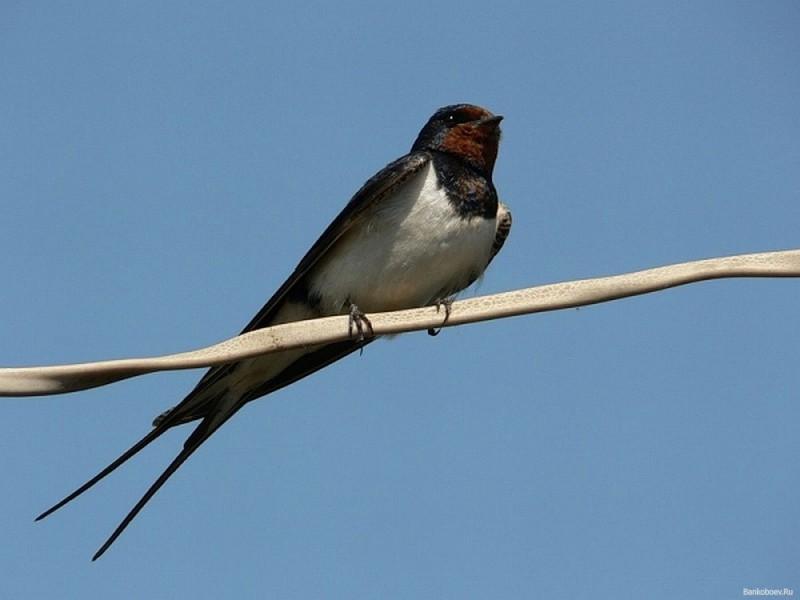 Чей домик?
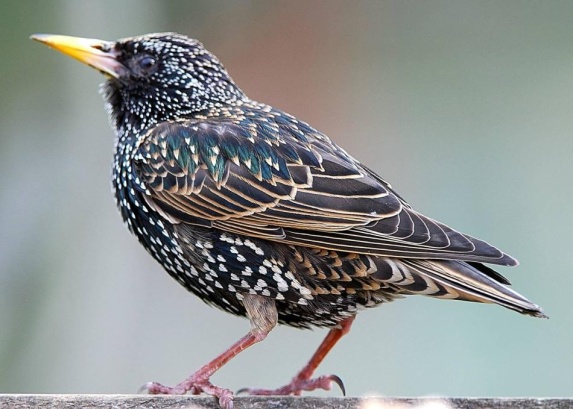 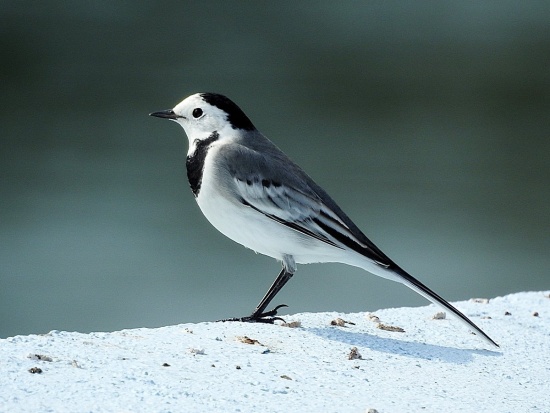 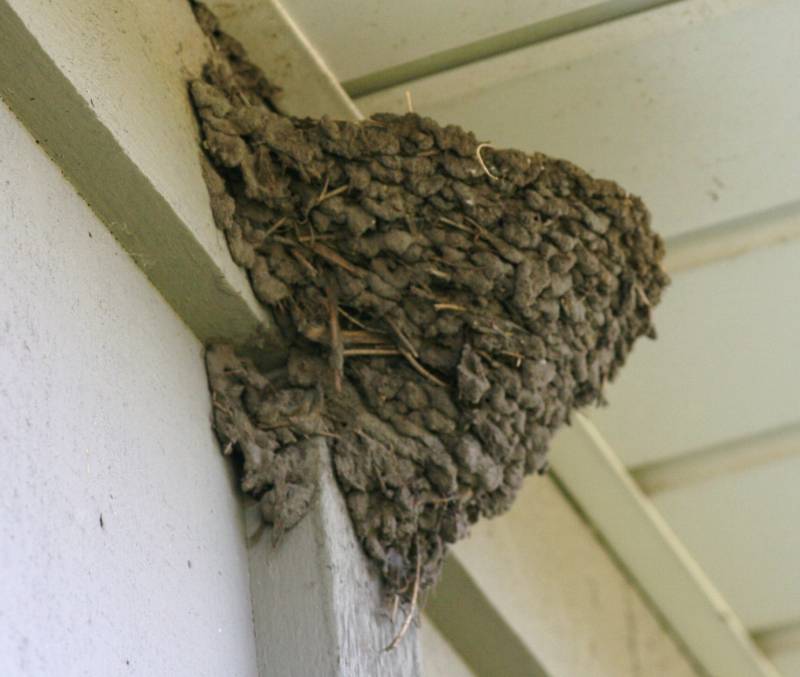 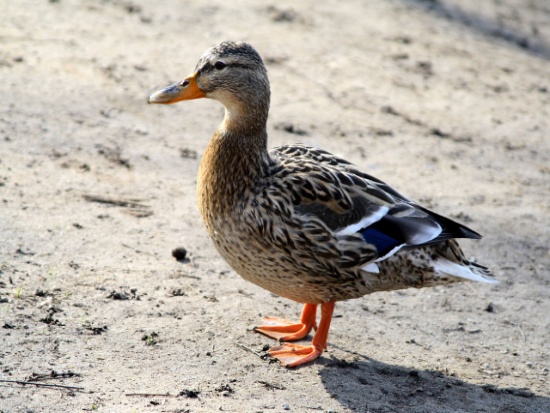 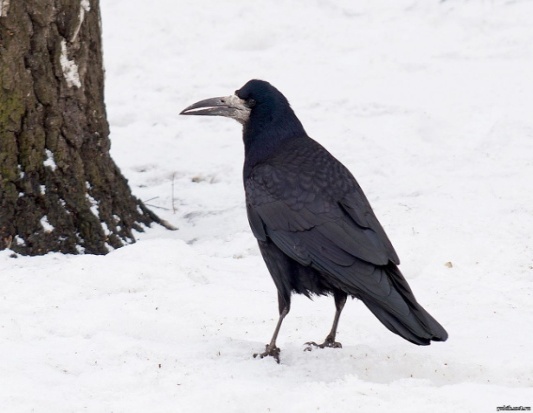 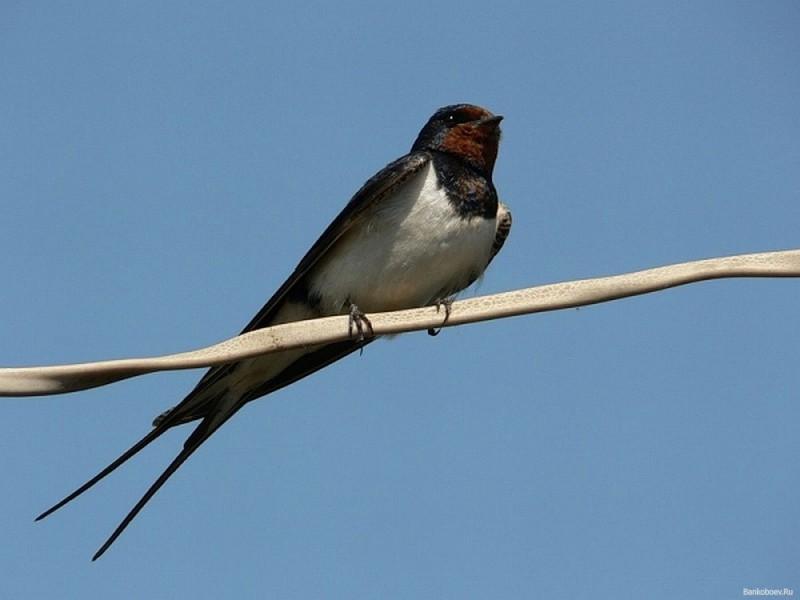 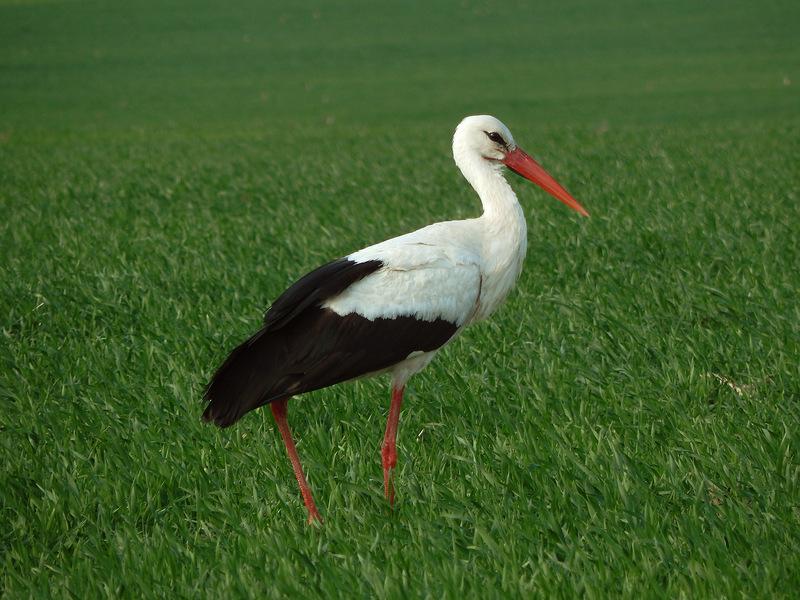 Чей домик?
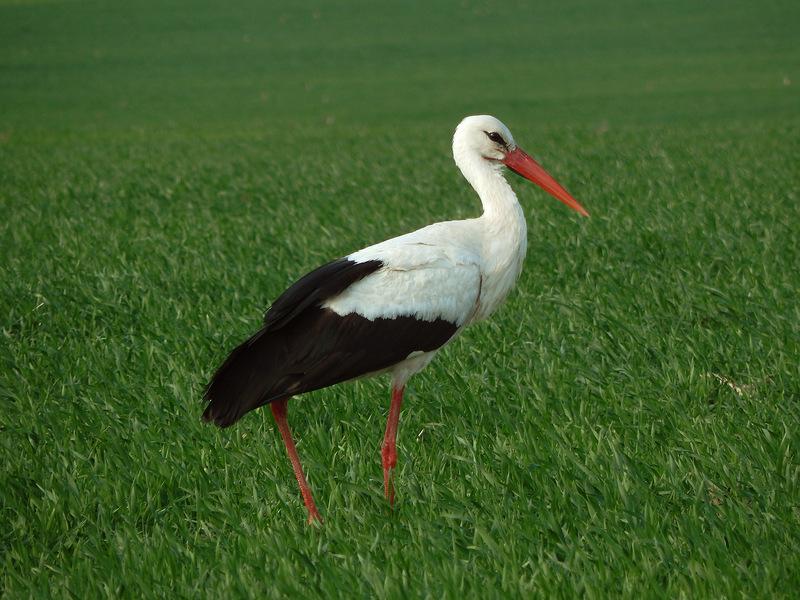 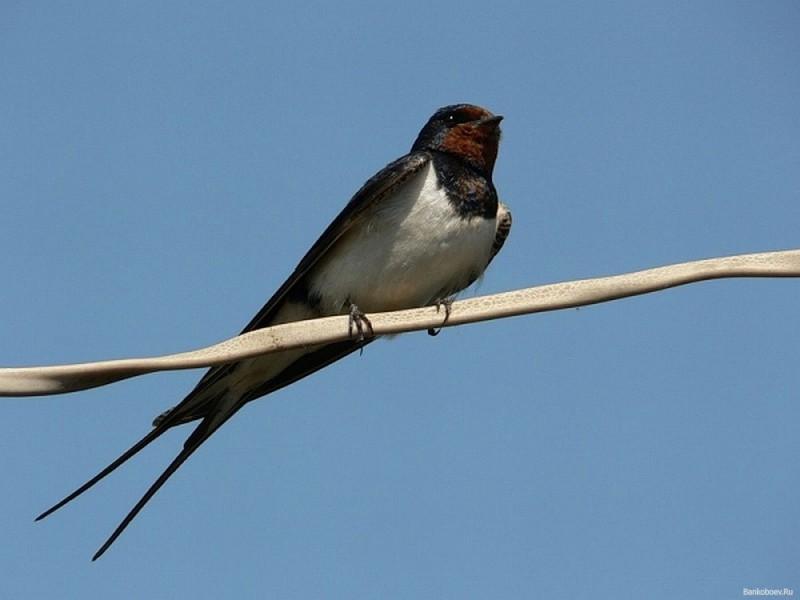 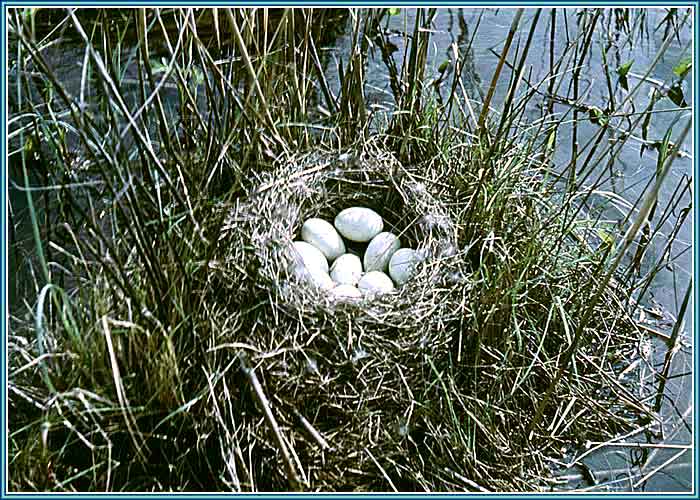 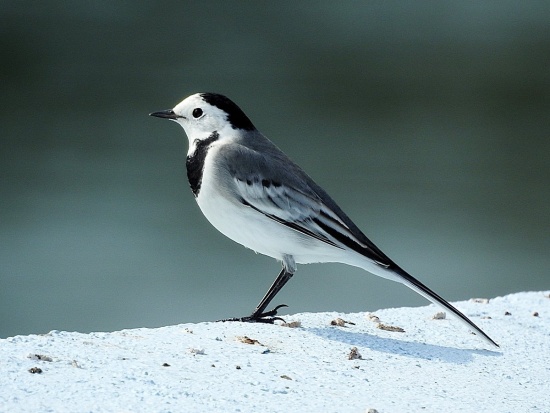 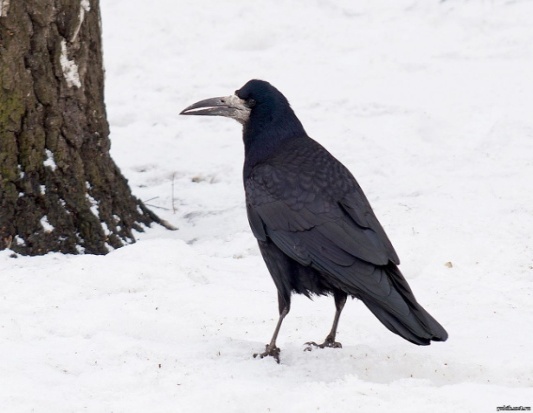 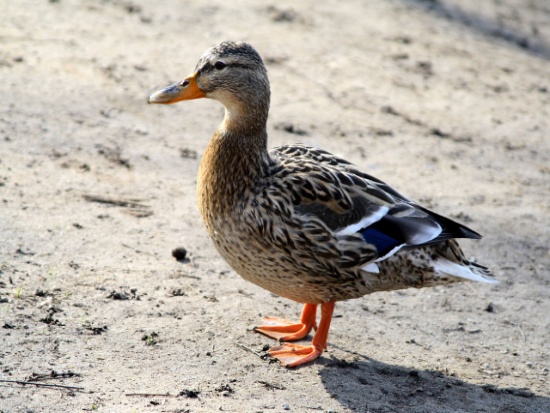 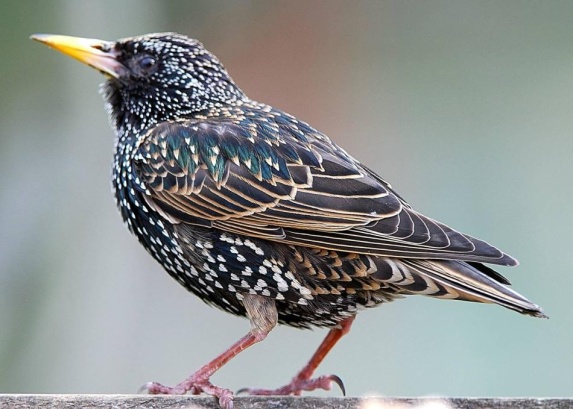 Чей домик?
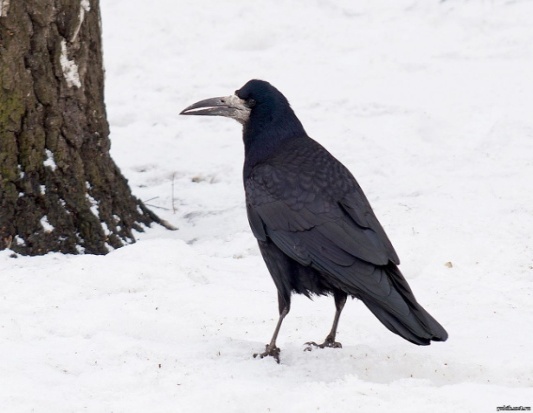 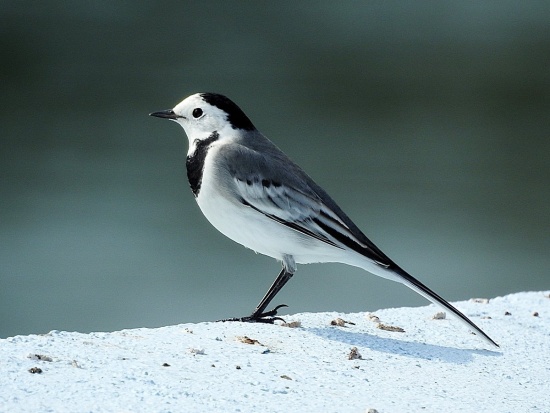 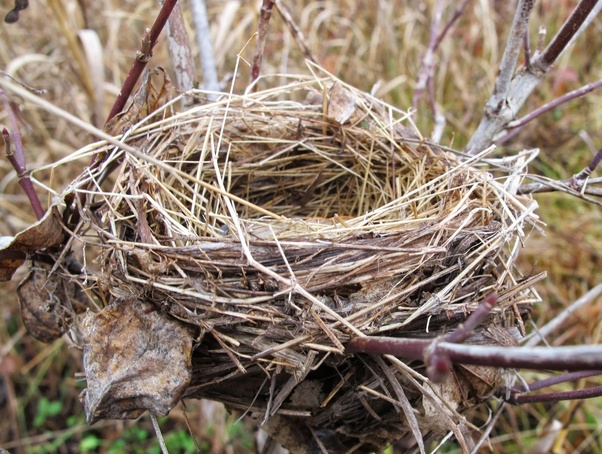 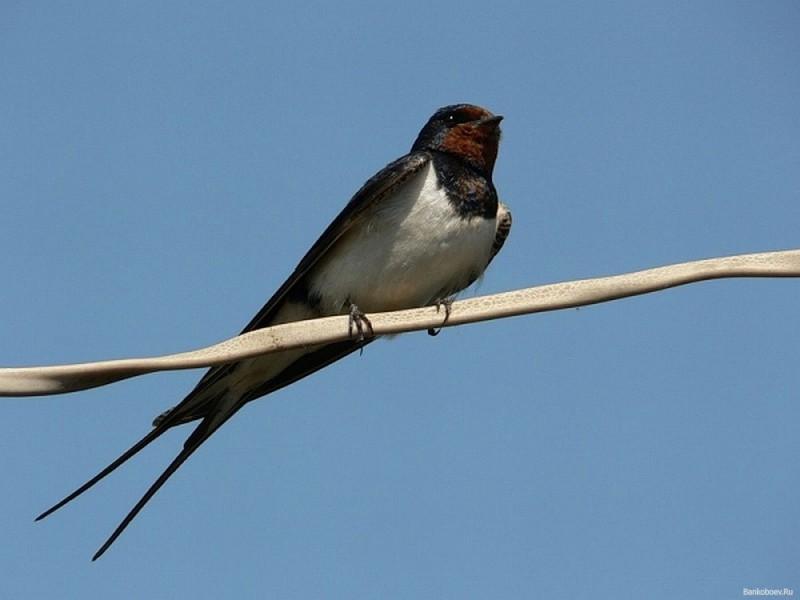 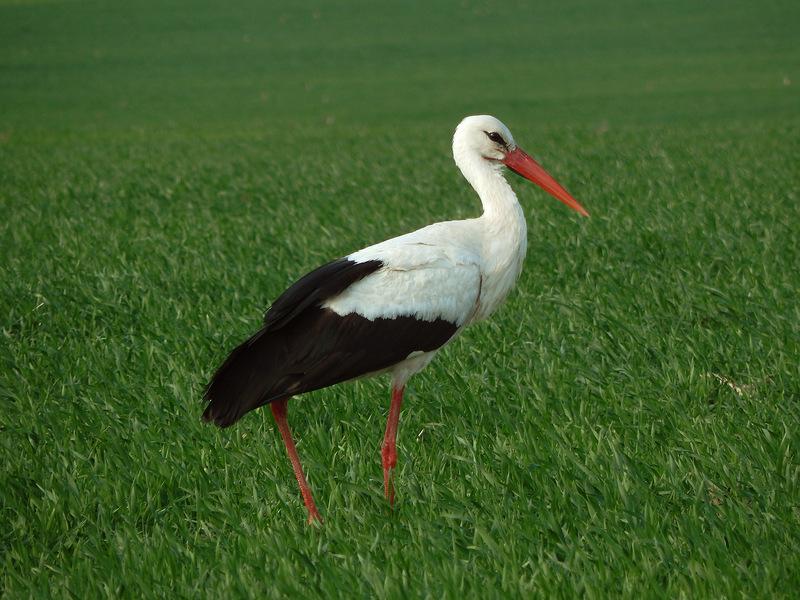 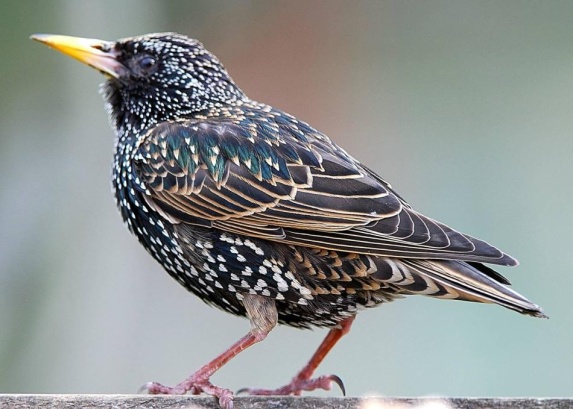 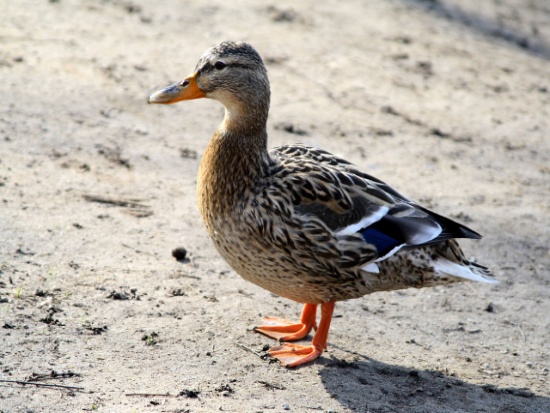 Чей домик?
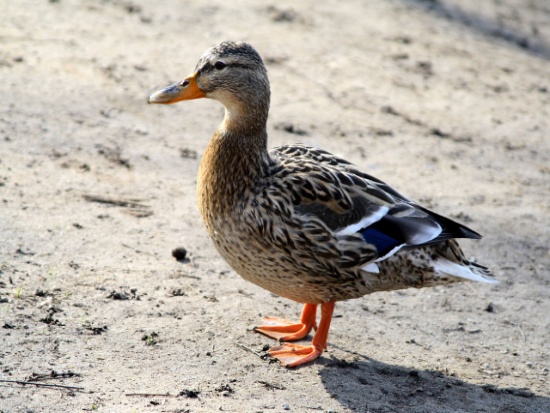 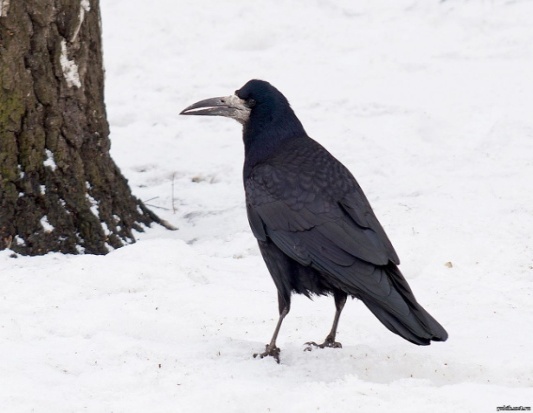 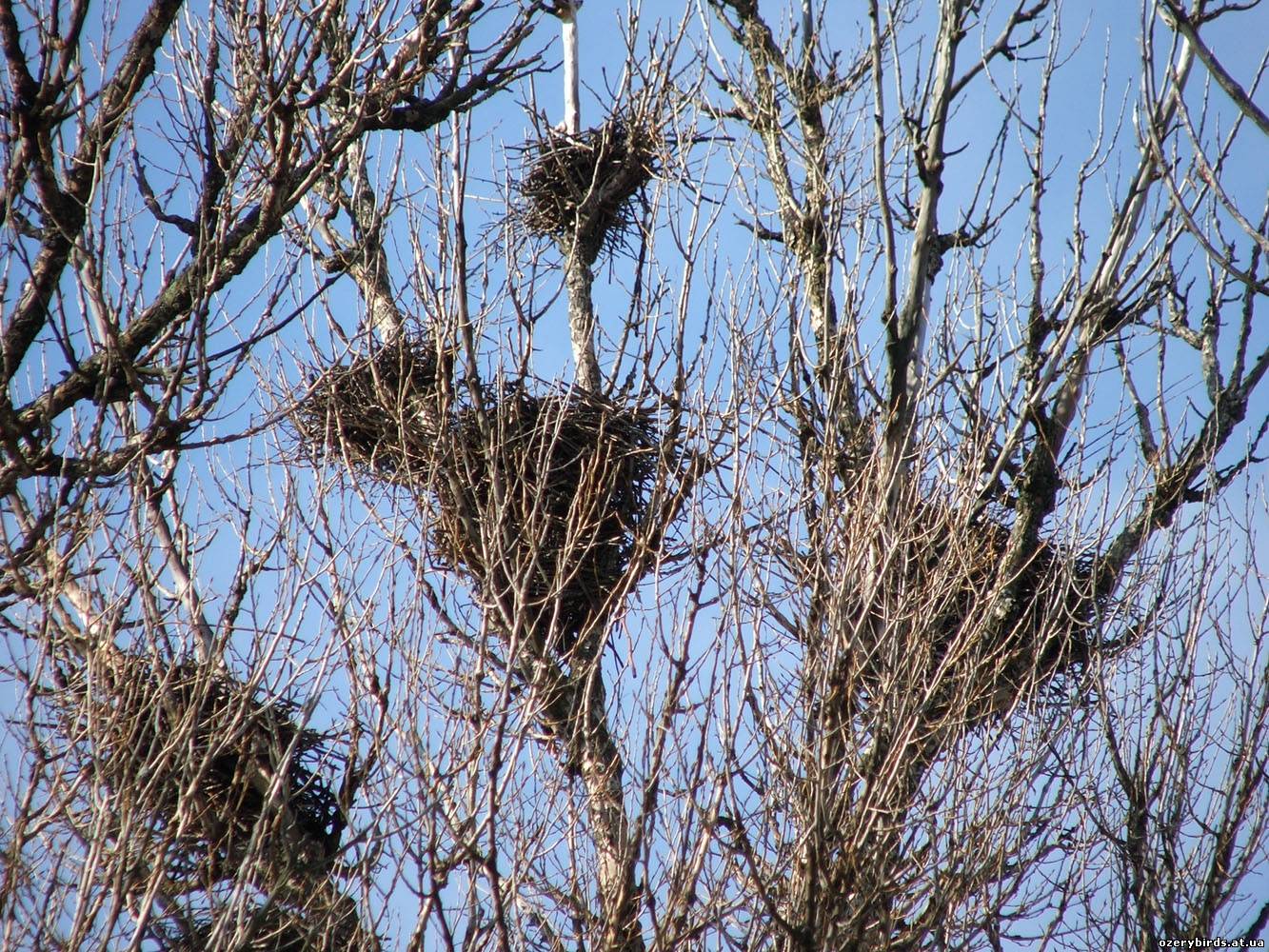 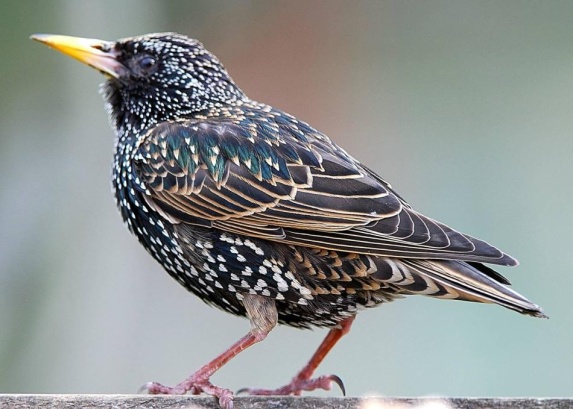 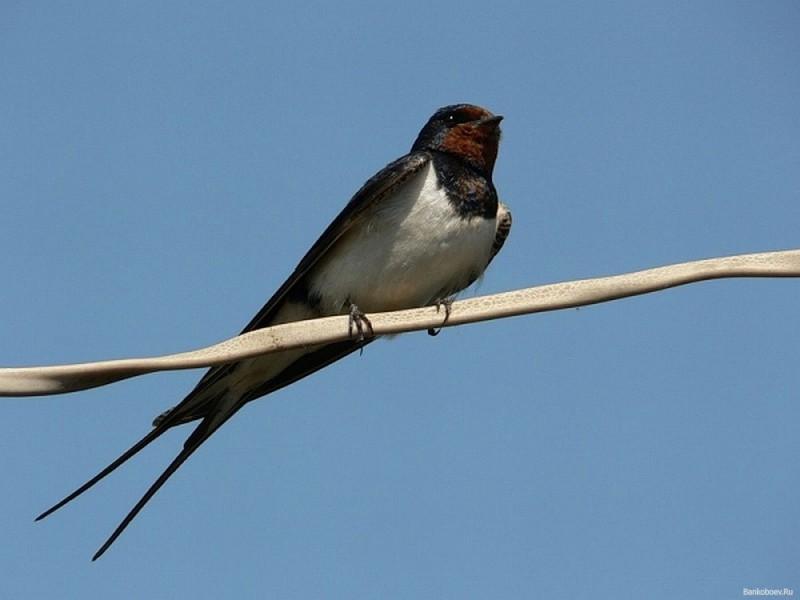 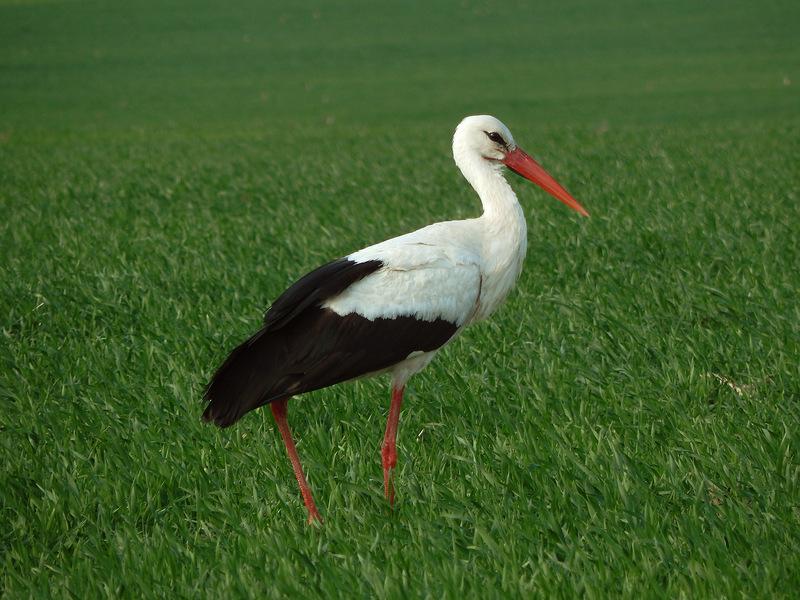 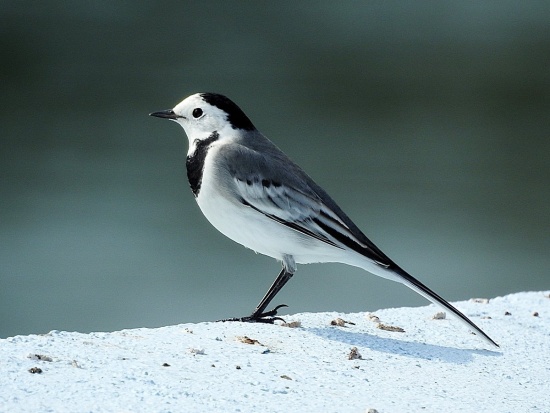